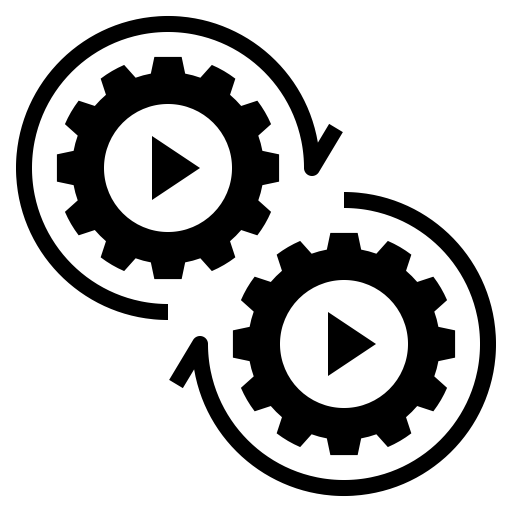 PL03 - Introdução ao Weka
AEC - Mestrado em Engenharia Biomédica
https://hpeixoto.me/class/aec
1
Plano de Aula - PL03
Introdução ao Weka
Exemplo Prático
Ficha Exercícios (fe03)
2
Introdução ao Weka
3
WEKA
A ferramenta Weka possui uma coleção de algoritmos de machine learning para execução de tarefas de Data Mining. É um software que permite pré-processar grandes volumes de dados, aplicar diferentes algoritmos de Machine Learning e comparar vários outputs. 



Waikato Environment for Knowledge Analysis 




https://waikato.github.io/weka-wiki/downloading_weka/
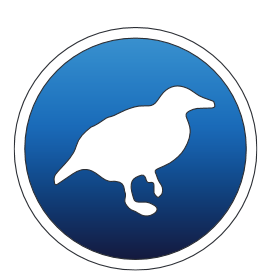 4
WEKA
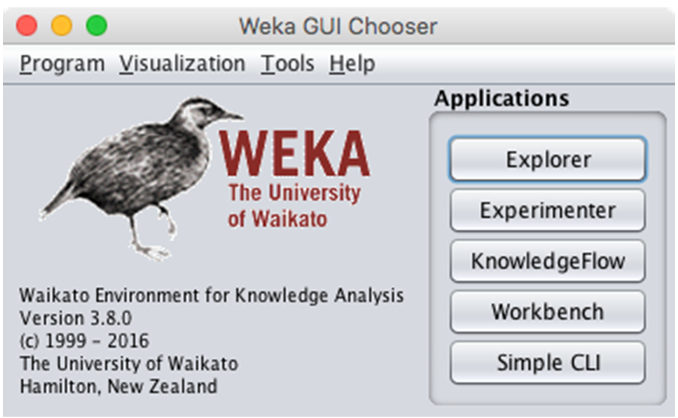 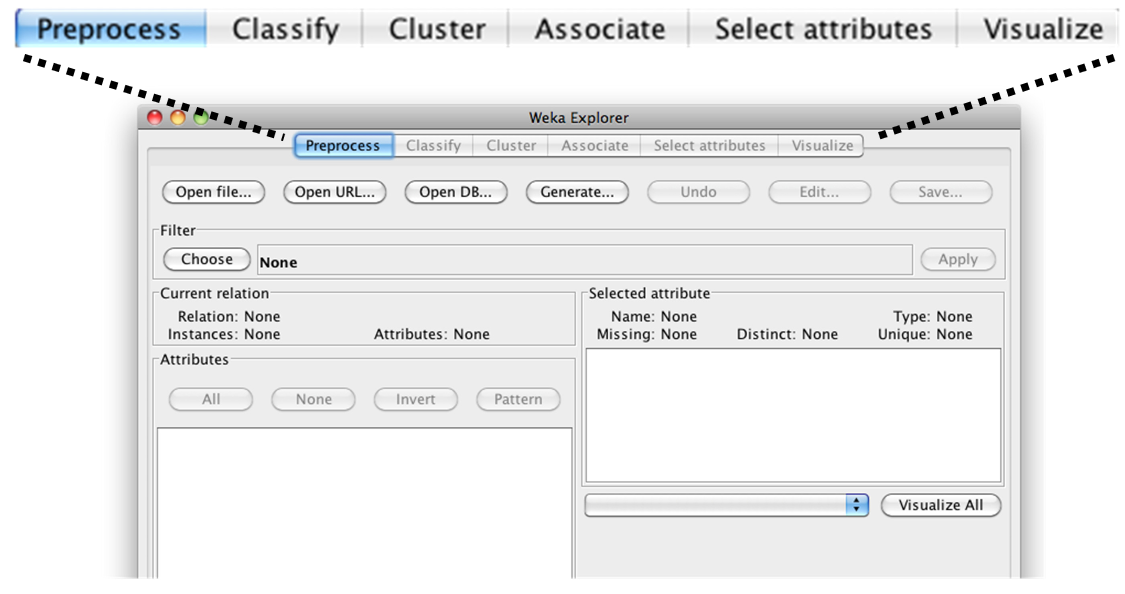 5
WEKA
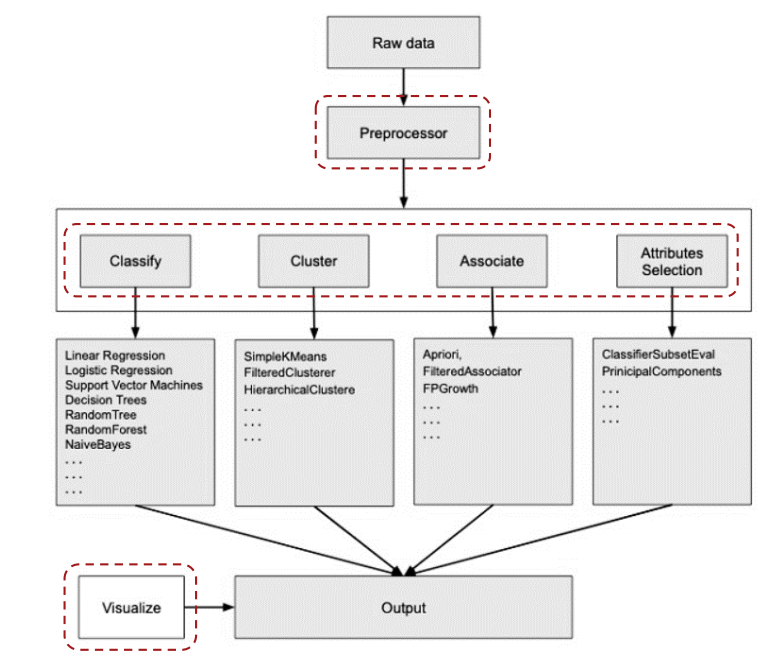 Principais funcionalidades do Weka:
6
Exemplo Prático
7
Exemplo Prático
Exemplo:
De forma a poder descobrir se os seus filhos podem ou não ir brincar para o parque, o António construiu um objetivo para o seu processo de DM. Os dados recolhidos são os seguintes:

Aspeto exterior (outlook)
Temperatura (temp)
Humidade (humidade)
Vento (windy)
Brincar (Play)
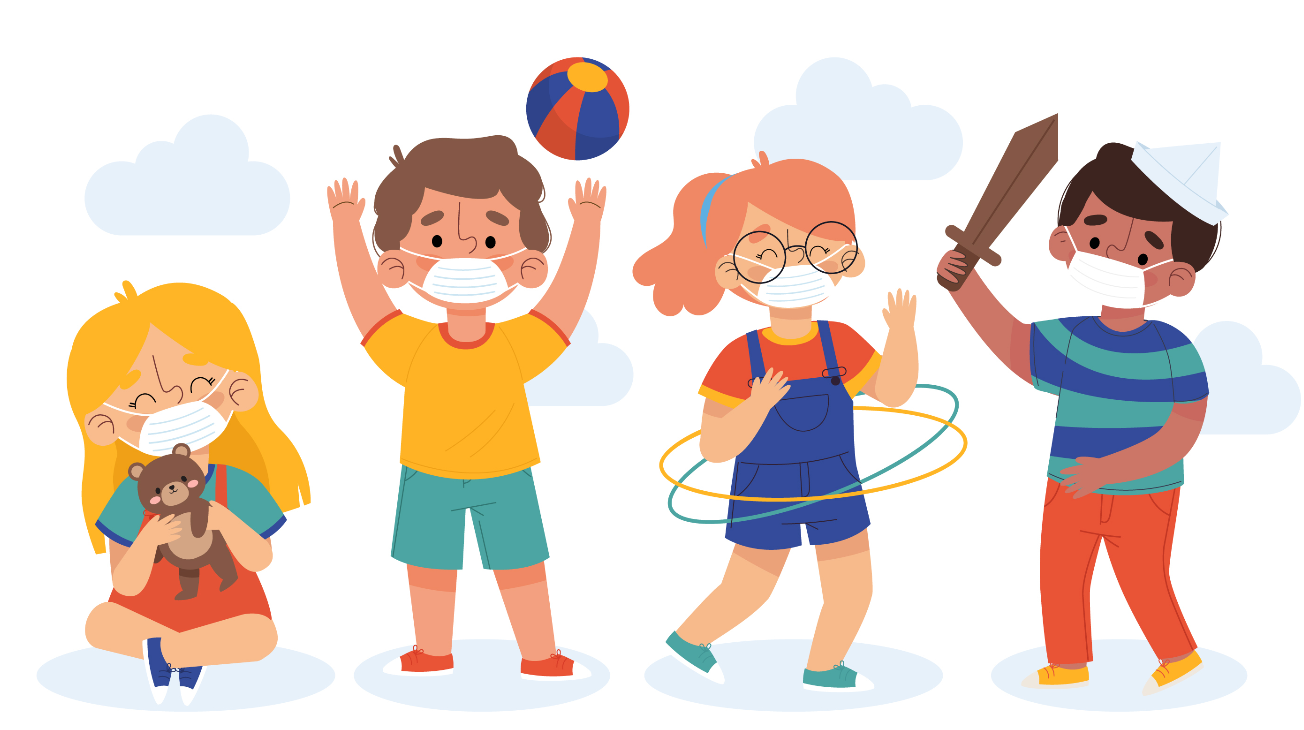 8
Exemplo Prático
Exemplo:

Importar o ficheiro weather.nominal.arff

Open file….
Navegar até à pasta data do weka e selecionaro ficheiro.
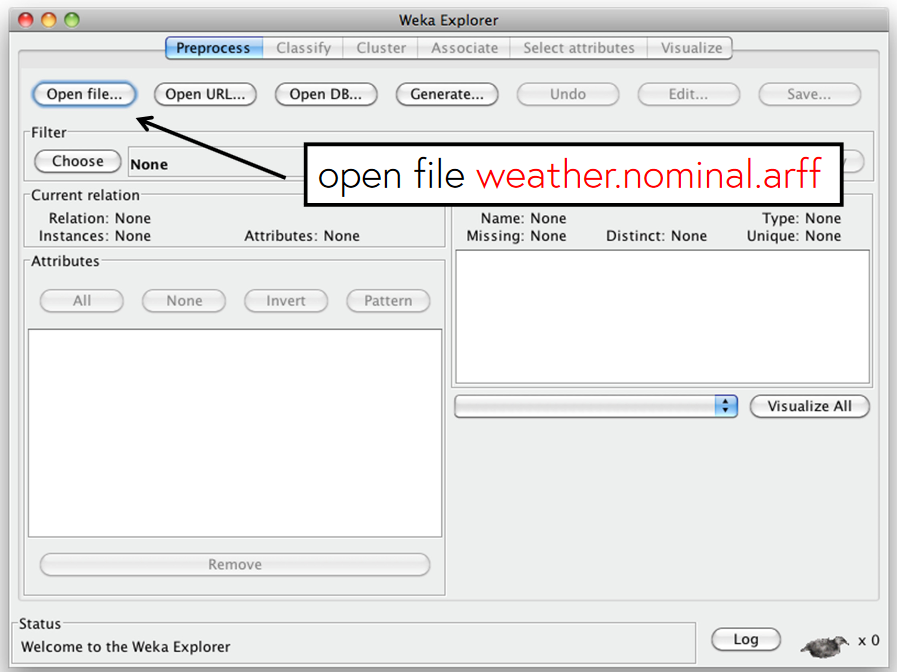 9
Exemplo Prático
Exemplo:
Analisar de forma detalhada a informaçãoPresente na fase "Preprocess"
Identificar os atributos
Identificar a classe
Validar os gráficos de distribuição por classe
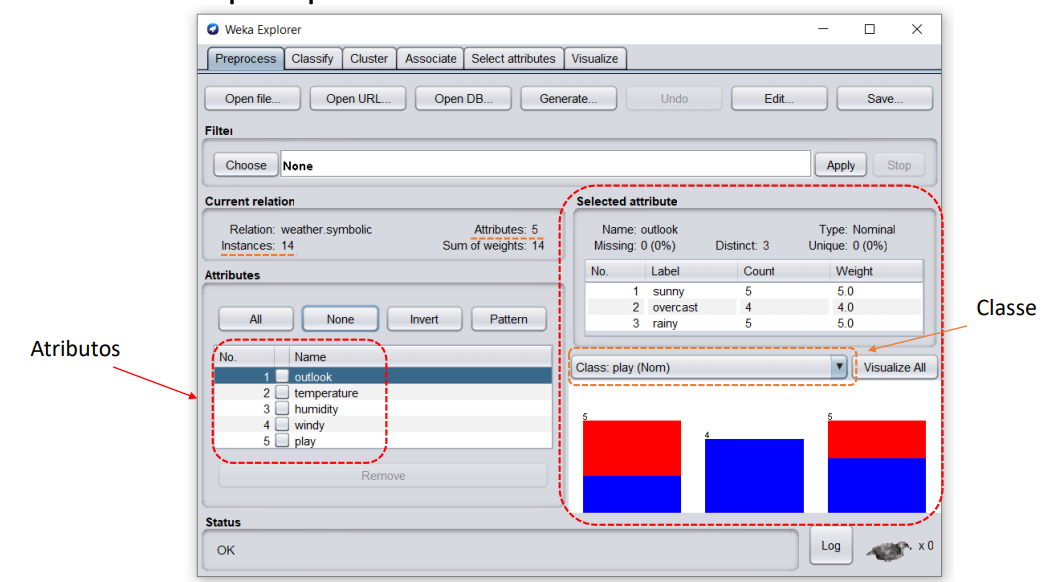 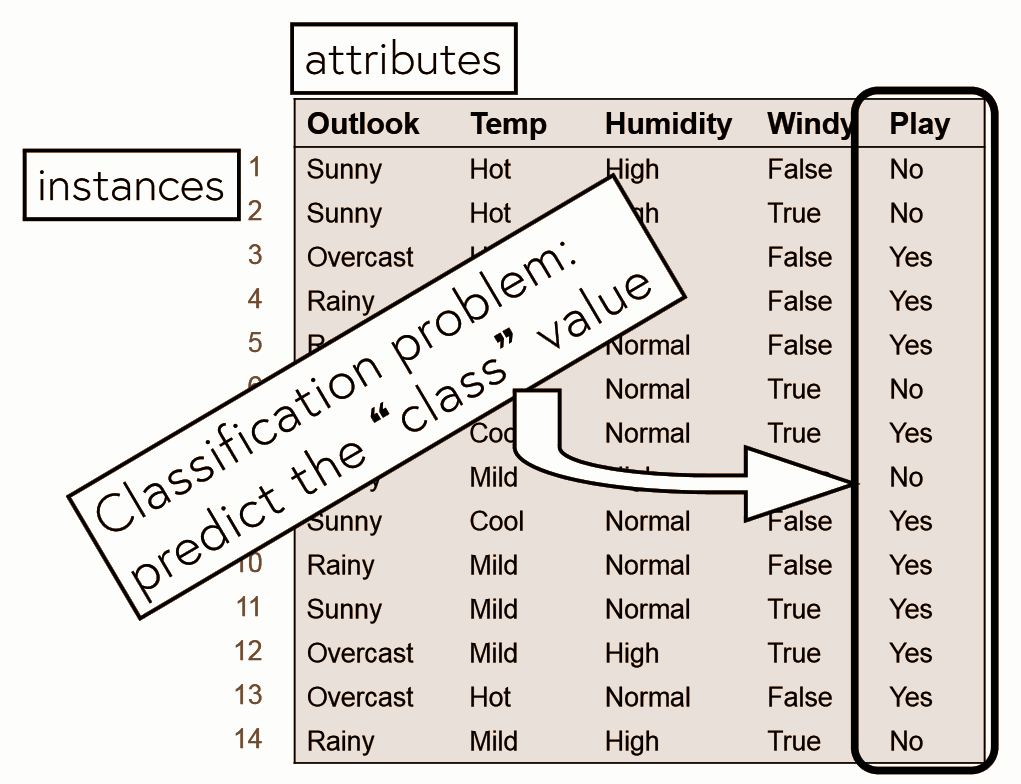 10
Exemplo Prático
Exemplo:
PROBLEMA DE CLASSIFICAÇÃO (supervised learning)
Dataset -> exemplos classificados 
Criar modelos que classifiquem novos exemplos
Instâncias a classificar
Exemplos classificados
Atributo 1
outlook
Atributo 2
temp
Instâncias a classificar
Atributo 3
humidity
Exemplos classificados
….
windy
Atributo n
play
Discreto -> nominal -> problema de classificação 
Continuo -> numérico -> problema de regressão
classe
11
Exemplo Prático
Exemplo:

Algoritmo de classificação

Selecionar: Classifiers -> Trees -> J48
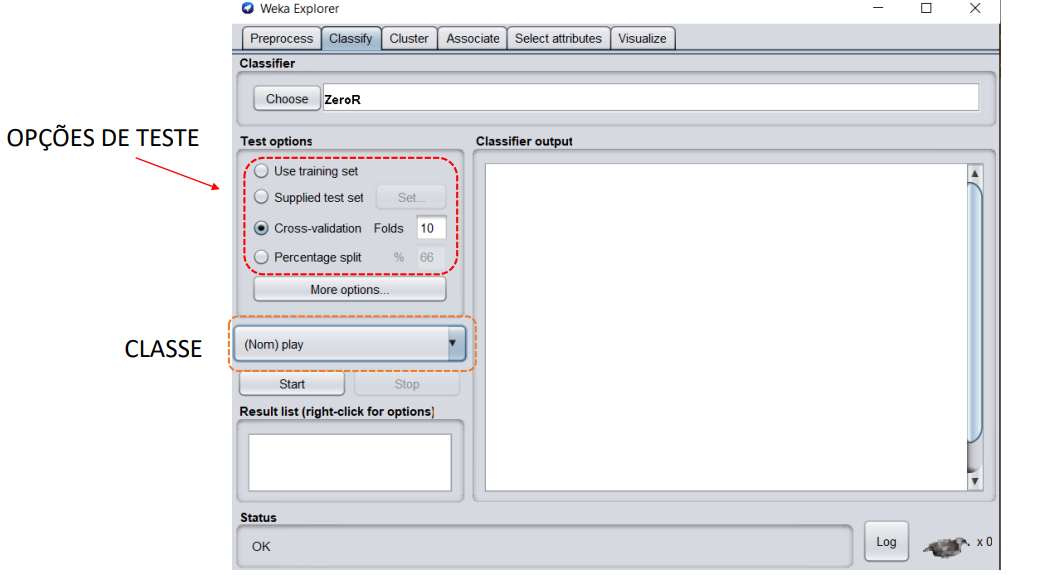 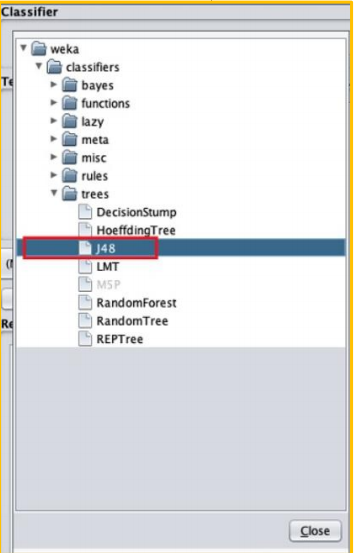 12
Exemplo Prático
Exemplo:
Resultados
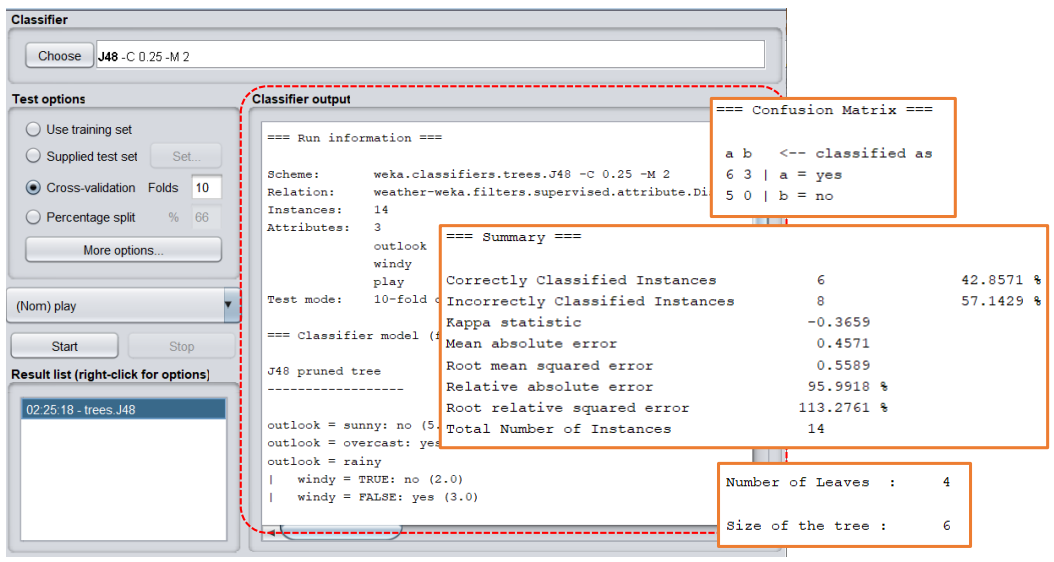 13
Exemplo Prático
Exemplo:
Matriz de confusão
a	b		<= Classificado como
5	4	a
3	2	b
14
Exemplo Prático
Exemplo:










(Número total de instâncias no conjunto de treino nesse ramo/número incorreto de classificações nesse ramo)
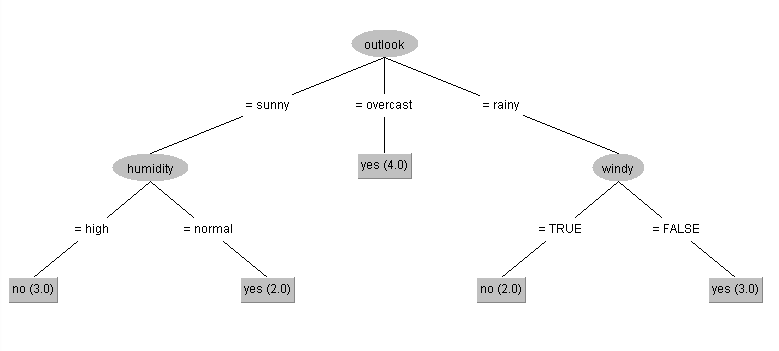 15
Exemplo Prático
Exemplo:

Abrir o dataset glass.arff; 
Escolher o algoritmo J48; 
Analisar os resultados e visualizar a árvore; 
Carregar em cima do algoritmo J48; 
Examinar as diferentes opções;
Usar uma árvore não podada - ‘unpruned tree’; 
Colocar a propriedade ‘minNumObj’ igual a 15 para evitar folhas pequenas; 
Comparar com os resultados obtidos anteriormente.
16
Exemplo Prático
Prunning Decision Trees:

é uma técnica que reduz o tamanho das árvores de decisão ao remover secções da árvore que fornecem pouco poder para classificar as instâncias. 

A poda reduz a complexidade do classificador final e, portanto, melhora a precisão da previsão através da redução do excesso de ajustes – overfitting.
17
Ficha de Exercícios 03
18
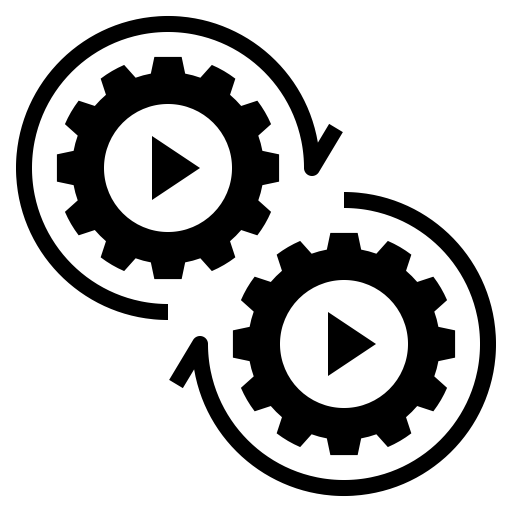 PL03 - Introdução ao Weka
AEC - Mestrado em Engenharia Biomédica
https://hpeixoto.me/class/aec
19